Figure 3. Converging results showing the abnormalities of the left superior temporal sulcus in TS subjects. ...
Cereb Cortex, Volume 14, Issue 8, August 2004, Pages 840–850, https://doi.org/10.1093/cercor/bhh042
The content of this slide may be subject to copyright: please see the slide notes for details.
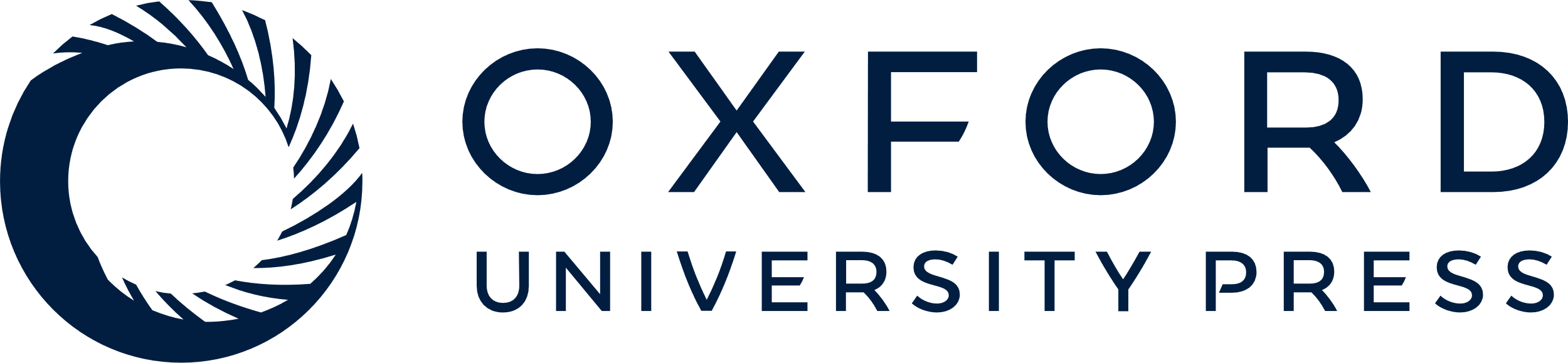 [Speaker Notes: Figure 3. Converging results showing the abnormalities of the left superior temporal sulcus in TS subjects. Abnormalities in a similar region of the left superior temporal sulcus are found on both anatomical images (A) (yellow clusters)and on fractional anisotropy images (B) (red clusters). Increase in mean diffusivity (C) (blue clusters) in the temporal white matter of TS subjects suggests microstrutucral changes of projections pathways. The differences in the left superior temporal sulcus are clearly illustrated by the visual examination of the mean image of grey matter of 14 TS subjects (D) compared to those of the mean image of the 14 controls (E) (red arrows). Fractional anisotropy changes (F) (red) are observed along the superior temporal sulcus (green) at the grey–white matter interface.


Unless provided in the caption above, the following copyright applies to the content of this slide:]